Composites
Dr. Alka Gupta
MSME: UIET; CSJMU Kanpur University
SMART MATERIALS
*Designed Materials that have one or more properties that can be
 significantly changed in a controlled fashion by external stimuli, such as
 stress, temperature, moisture, pH, electric or magnetic fields.
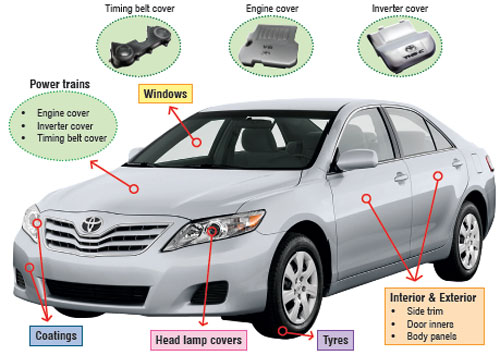 What is a composite Material?
Two or more chemically distinct materials which when combined have improved properties over the individual materials. 

                              Composites could be natural or synthetic.
Wood is a good example of a natural composite, combination of cellulose fiber and lignin. 




The cellulose fiber provides strength and the lignin is the "glue" that bonds and stabilizes the fiber.
3
What is a composite Material?
Bamboo is a very efficient wood composite structure. The components are cellulose and lignin, as in all other wood, however bamboo is hollow. 




**This results in a very light yet stiff structure.
****The Sword of Tipu Sultan
4
Reinforcement: fibers
Matrix materials
Interface
GlassCarbonOrganicBoronCeramicMetallic
PolymersMetalsCeramics
Bonding surface
Composites
Composites are combinations of 2 materials in which one of the material is called the reinforcing phase, is in the form of fibers, sheets, or particles, and is embedded in the other material called the matrix phase.
Typically, reinforcing materials (strong with low densities) while the matrix is (ductile or tough material).
Components of composite materials
5
Strength of Materials
Stress, s
su
Rupture
sy
s
s
E
1
Strain, e
Young's modulus of elasticity (E) is a measure of the stiffness of the material. It is defined as the slope of the linear portion of the normal stress-strain curve of a tensile test conducted on a sample of the material.

Yield strength, sy, and ultimate strength, su, are points shown on the stress-strain curve below.
For uniaxial loading (e.g., tension in one direction only): s = E e
Strength of Materials
A
P
P
DL
L
The mechanical, electrical, thermal, optical, electrochemical, catalytic properties of the composite will differ markedly from that of the component materials.
Normal stress is the state leading to expansion or contraction.  The formula for computing normal stress is: 

	
	
	Where, s (stress), P is (applied force); and A (cross-sectional area).  The units of stress are N/m2 or Pascal. Tension is +ve and  compression is -ve.

Normal strain is related to the deformation of a body under stress.  The normal strain, e, is defined as the change in length of a line, DL, over it’s original length, L.
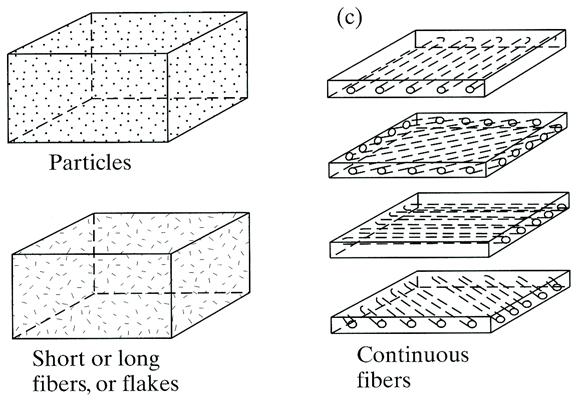 Composites – Polymer Matrix
Polymer matrix composites (PMC) and fiber reinforced plastics (FRP) are referred to as Reinforced Plastics.  

Common fibers used are glass (GFRP), graphite (CFRP), boron, and aramids (Kevlar). 
These fibers have high specific strength (strength-to-weight ratio) and specific stiffness (stiffness-to-weight ratio)
8
Matrix materials are usually thermoplastics or thermosets; polyester, epoxy (80% of reinforced plastics), fluorocarbon, silicon, phenolic.
Graphite (99% carbon) or Carbon (80-95% carbon)
– more expensive than glass fibers, but lower density and higher stiffness with high strength. The composite is called carbon-fiber reinforced plastic (CFRP).
Boron
– boron fibers consist of boron deposited on tungsten fibers, high strength and stiffness in tension and compression, resistance to high temperature, but they are heavy and expensive.
Aramids (Kevlar)
– highest specific strength, toughest fiber, undergoes plastic deformation before fracture, but absorbs moisture, and is expensive.
Composites – Polymer Matrix
Reinforcing fibers
Glass – most common and the least expensive, high strength, low stiffness and high density.  GFRP consists 30-60% glass fibers by volume.
The average diameter of fibers used is usually less than .0004 inch (.01 mm). The tensile strength of a glass fiber could be as high as 650 ksi (bulk glass Su = 5-150 ksi)
9